Checklista för ditt förmånssamtal
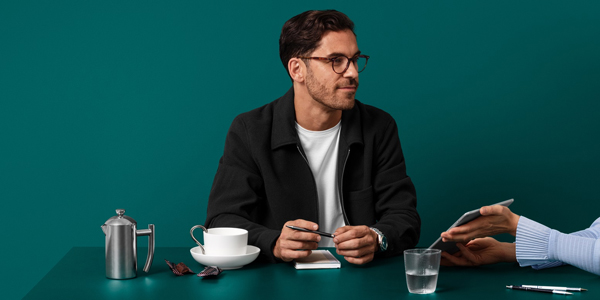 Vi månar om våra medarbetares hälsa, därför har vi en Hälsoförsäkring som gör att du kan ta hjälp tidigt om du inte mår bra för att slippa sjukskrivning (ex samtalsterapi, sjukgymnastik, ergonomi).
Ditt företag har tjänstepension hos oss på Skandia. Grattis, till ett bra val! Så här kan du beskriva hela förmåns-paketet för att locka och behålla talanger. Välj de delar som gäller för er.
Vi vill inte att du ska behöva tänka på ekonomin om du blir långvarigt sjuk. Därför har vi en Sjukförsäkring som börjar gälla efter 3 månaders sjukskrivning som kan ge dig upp till 90 % av lönen.
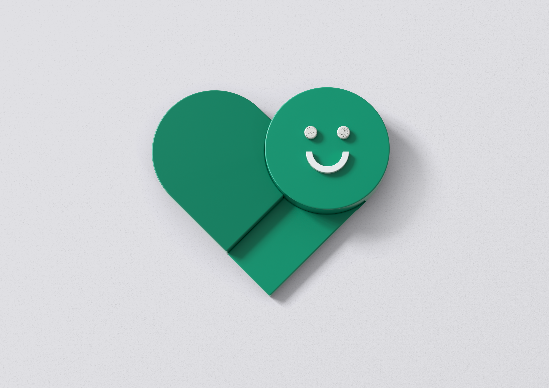 Med hälsoappen Wellr kan du få koll på din hälsoprofil och få konkreta förslag på vad du kan fokusera på.
För att du ska få snabb vård om du blir skadad eller sjuk har du tillgång till en Vårdförsäkring. Det innebär bl. a. att du kan få sjukvårds-rådgivning dygnet runt och är garanterad operation inom 20 dagar.
Varje månad betalar vi in <fyll i korrekt belopp här> till din tjänstepension som är en viktig del av din totala pension.
För att fatta rätt beslut och påverka din trygghet och pension har du tillgång till kostnadsfri pensionsrådgivning.
För oss är det viktigt att du känner att vi kan erbjuda dig bra förmåner. Via Skandiabanken kan du få en extra bolånerabatt på 0,1 procent oavsett vilken bindningstid du väljer eftersom du har din tjänstepension hos Skandia.
I en roll som ledare hos oss har du också tillgång till Hälsoslussen för arbetsgivare. Du kan få råd och stöd från Sophiahemmet Rehab Center i frågor som rör medarbetares hälsa.
Vi erbjuder dig möjlighet att löneväxla till mer tjänstepension. Vi behöver först säkerställa att det inte påverkar din allmänna pension och sociala förmåner.
Du får tillgång till kvalitetsgranskade vardags-tjänster till ett förmånligt pris hos utvalda samarbetspartners för att hjälpa nära & kära.